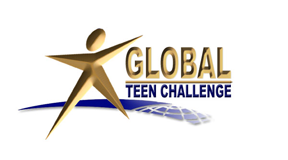 Recognizing and Using Your Spiritual Gifts
T209.01
02/2014
1
I.	We must recognize the body is one
Ephesians 4:1

Recognize unity
The unity of faith  John 17:21
Unity through the lordship of the Lord  Ephesians 4:15
T209.01
02/2014
2
II.	The body has many members
A.	We are all part of the same, ONE Body,  IF Christ is Lord of our life    v. 13
B.	God has placed us  v.18 
C.	We differ one from another  vs. 14-16, 20
D.	We need each other  vs. 21-26; Galatians 5:13; 6:2
E. 	We are responsible to each other   Romans 12:9-18
T209.01
02/2014
3
III.	God has given each member gifts
1 Corinthians 12
Holy Spirit gifts:  a definition
1.	A spiritual gift is a special ability given by the Holy Spirit to every member of the Body of Christ according to  God's grace for use within the context of the Body.
T209.01
02/2014
4
IV.	Purposes and Benefits of the gifts of the Holy Spirit
A.	To establish the Church
B.	To edify the Body of Christ   Ephesians 4:13-14
C.	For effective Christian living  I Corinthians 12:16
D.	To glorify God.  I Peter 4:10-11
E.	For service and outreach
T209.01
02/2014
5
V.	The Holy Spirit enters into the believer at salvation
1 Corinthians 12:13

A.	The Holy Spirit baptizes us into the Body of Christ

B.	The minister/pastor baptizes us in water
T209.01
02/2014
6
VI.	Spiritual gifts are meant for others, not the possessor.
A.	Gifts are not rewards or signs of holiness but tools through which the work of the Lord can be done.
B.	Gifts are not talents
1.	Gifts are bestowed. They are given for the sole purpose of serving others, never for self-gain, glory or recognition.  
2.	Talents are natural abilities. Often they are used to bring honor, money, prestige, etc., to the individual.
T209.01
02/2014
7
C.	Gifts are not Christian roles.
1.	Many spiritual gifts are roles that are acted out by all believers, i.e. witnessing, faith, giving, etc.
2.	A role means that a function is assumed, i.e.  it may be necessary for you to be a teacher at some point even if you don't have the gift of teaching.
3.	It is dangerous to use the excuse of not having a gift for not fulfilling spiritual roles and responsibilities as a believer.
D.	Spiritual gifts are NOT the fruit of the Spirit.   Galatians 5:22-23
1.	The fruit is the normal, expected outcome and flow of the character of Jesus and godly growth and maturity in the personal life of the believer, i.e. Christlikeness.
T209.01
02/2014
8
VII.	Openness to all Spiritual gifts
A.	Beware of over-attempts of gifts classification.
T209.01
02/2014
9
VIII.	Let the Holy Spirit manifest Himself in a variety of ways for the common good
I Corinthians 12:7

A.	Some manifestations are only for use in the collective Body, i.e. pastor, prophecy, etc.
B.	There are other gifts and operations which are practical applications for the daily life, i.e. leadership, administration, giving, helping, serving, etc.
C.	There are also offices of ministry, i.e.  apostle, prophet, evangelist, pastor and teacher.
T209.01
02/2014
10
IX.	We can recognize and seek after the Holy Spirits gifts to operate in and through us.
A.	Discovering and using your Spiritual Gifts
	Questions to ask yourself:
1.	What gives me joy in doing?
2.	What is God blessing in my life?
3.	What has the Holy Spirit impressed me with or told me?
4.	How have others encouraged me?
T209.01
02/2014
11
B.	Practical advice
1.	Be spiritually “hungry” and open to the Holy Spirit.
2.	Seek and desire earnestly.
3.	Step out in faith and put your gifts to test.
4.	Be open to guidance.
5.	Continue to practice and use the spiritual gifts given.
6.	Allow them to grow and develop
7.	See how the Holy Spirit will allow various spiritual gifts He has given you to blend with each other and with those in the Body of Christ of which you are a part.
T209.01
02/2014
12
XI.	Our approach to studying spiritual gifts
A.	The spiritual gift should be listed in a Biblical context where gifts are taught.
B.	There should be clear, definite, experiential evidence confirming the Biblical, contextual description and use of the gifts.
T209.01
02/2014
13
Conclusion
A.	Remember that you are special and that you have received the impartation of spiritual gifts through the person of the Holy Spirit who indwells every true believer.
B.	Be open and receptive.
C.	Be full of the Holy Spirit releasing the operation of the gifts by faith.
D.	Desire earnestly and develop those gifts which you recognize having.
E.	Use the gifts in cooperating with God in building His church
T209.01
02/2014
14
Contact us

www.Globaltc.org

www.iTeenChallenge.org
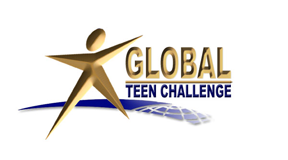 T209.01
02/2014
15